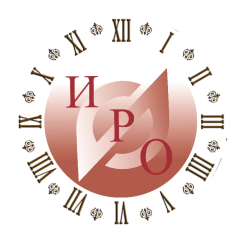 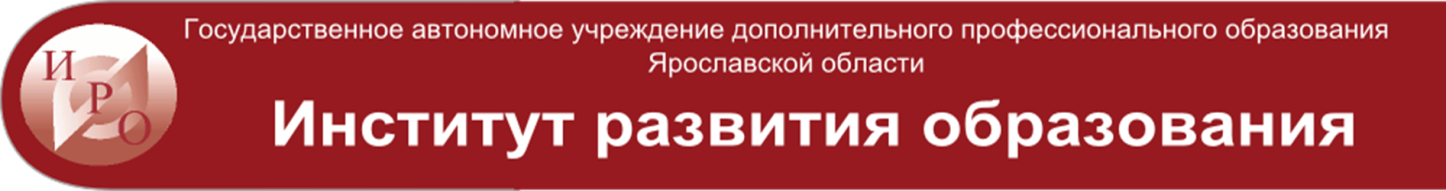 Бобылева Надежда Игоревна, 
к.б.н., доцент
доцент wентра 
образовательного менеджмента
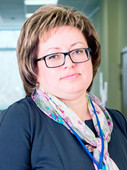 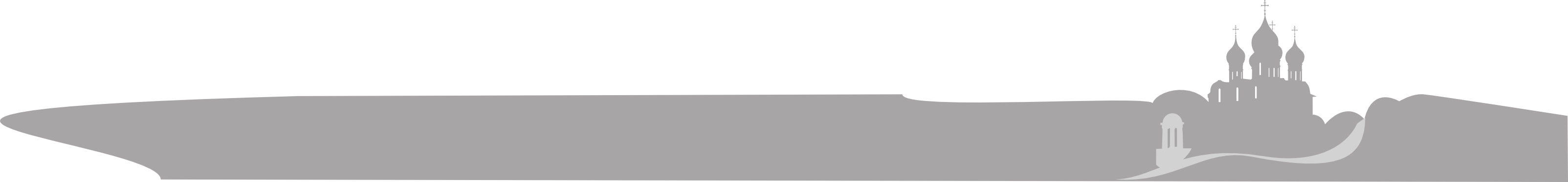 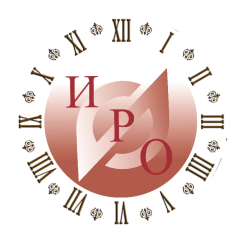 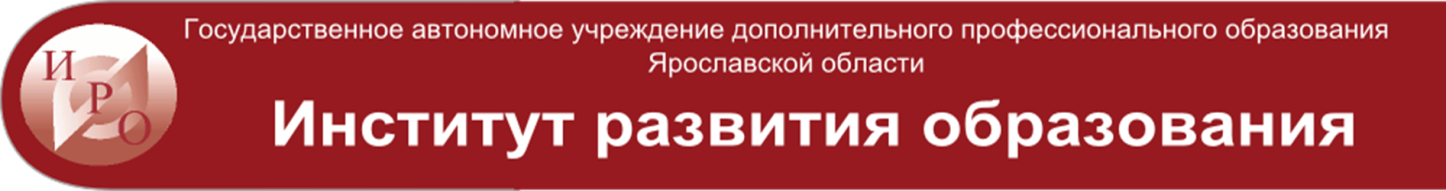 Управление 
мотивацией педагогов 
в практике работы руководителя
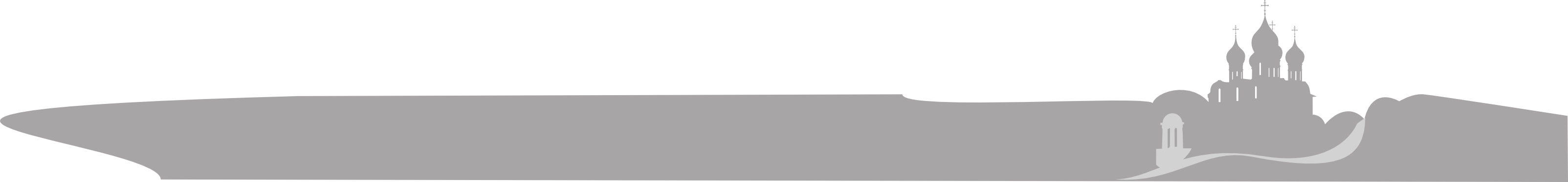 Группа – формальное объединение
Коллектив – объединение на основе общей деятельности (трудовой коллектив) и (или) ценностей (дружеский коллектив);
Корпорация – объединение на основе общей деятельности и (или) мотивации
Группа – формальное объединение
Коллектив – объединение на основе общей деятельности (трудовой коллектив) и (или) ценностей (дружеский коллектив);
Корпорация – объединение на основе общей деятельности и (или) мотивации;

Корпоративная культура - совокупность ценностей, идей, норм и правил, принятых в образовательной организации
Мотив, 
мотивация, 
мотиватор, 
мотивирование
( ≠ стимулирование)
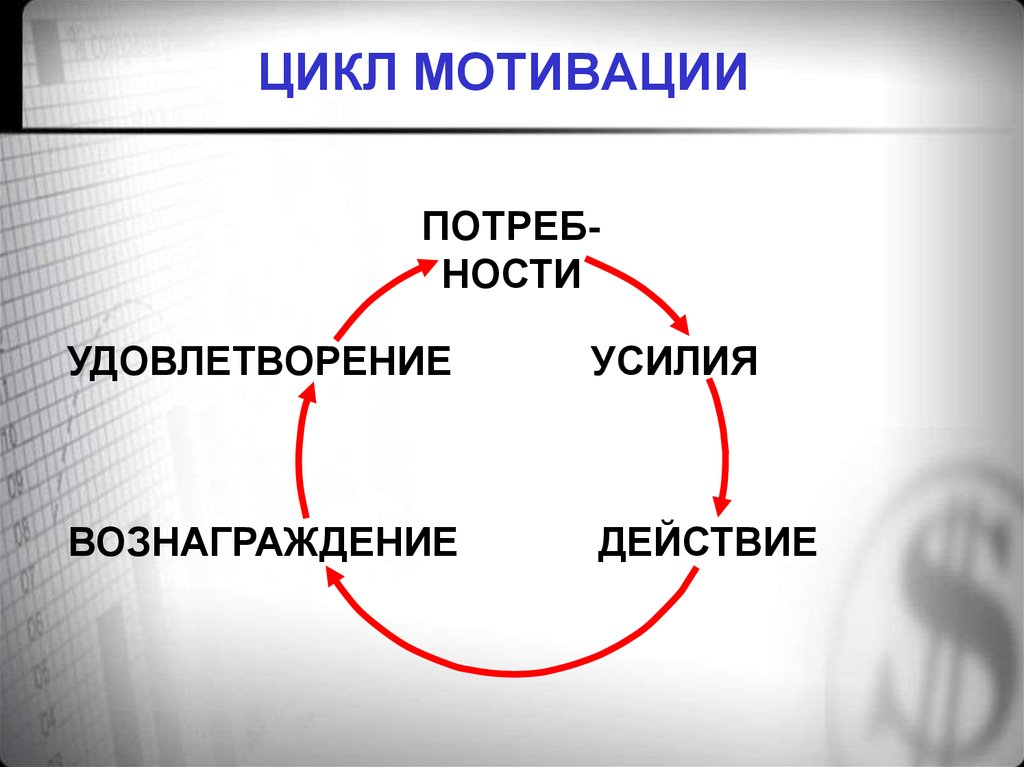 Важно!
Потребность – внутреннее состояние.
Мотив и деятельность – внешние процессы.

2.Потребность  дает энергию к деятельности
Мотив задает направление деятельности. 
Мотив – опредмеченная потребность.

3. Мотивация –это набор мотивов (либо комплекс методов и технологий, пробуждающий нужные).
Важно!
Потребность – внутреннее состояние.
Мотив и деятельность – внешние процессы.

2.Потребность  дает энергию к деятельности
Мотив задает направление деятельности.

3. Мотив – опредмеченная потребность.

Потребности и мотивы следует формировать!
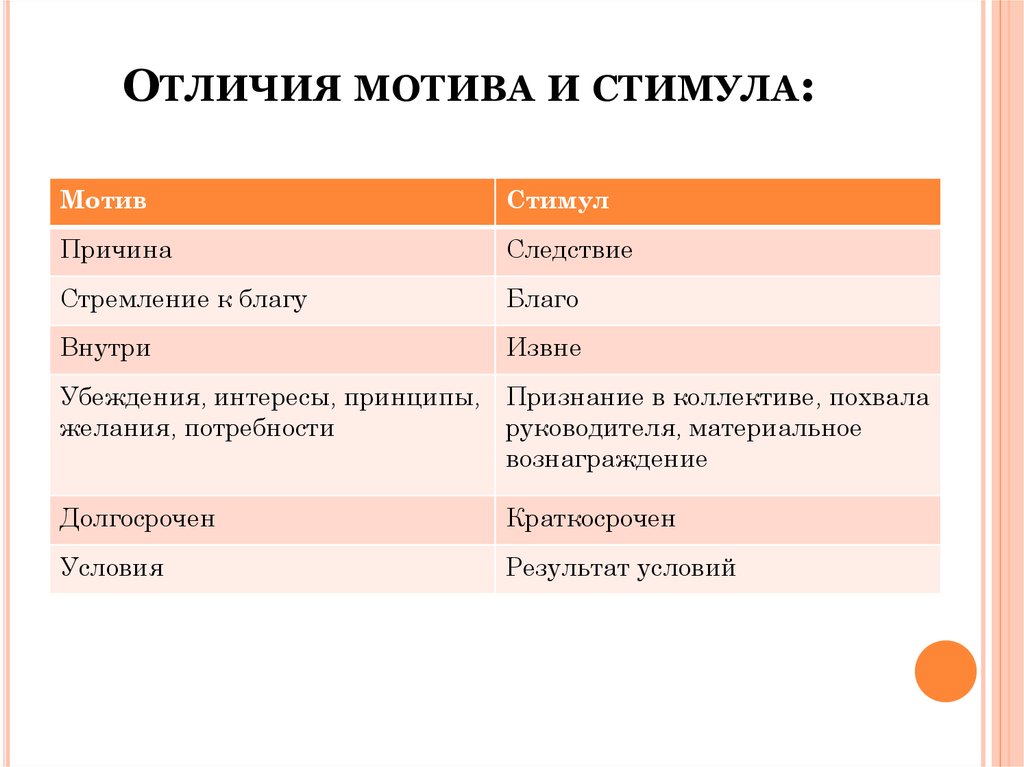 Важно! 
Понятие «мотив»
 не равно понятиям 
- цель;
 - потребность; 
-  стимул.


ПОТРЕБНОСТЬ (нужда)         – МОТИВ (побуждение)- ДЕЯТЕЛЬНОСТЬ (поведение)-          ЦЕЛЬ(результат)
удовлетворение потребности
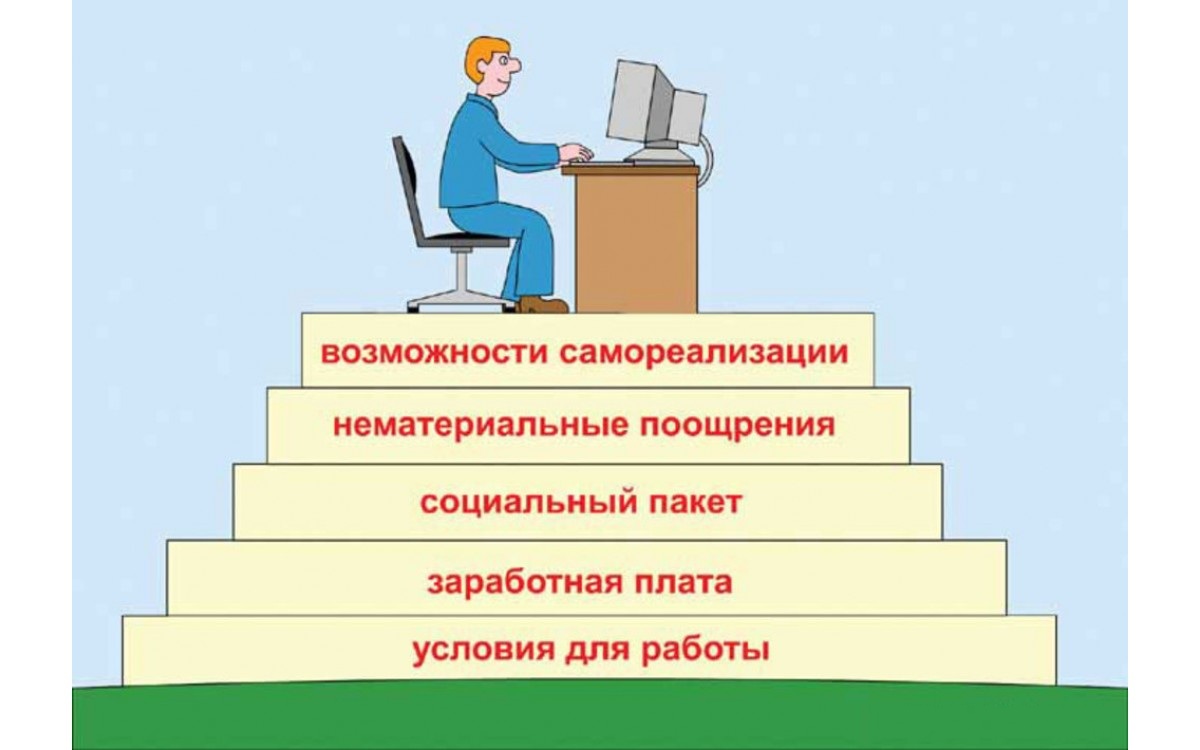 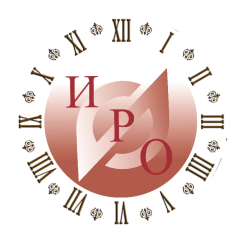 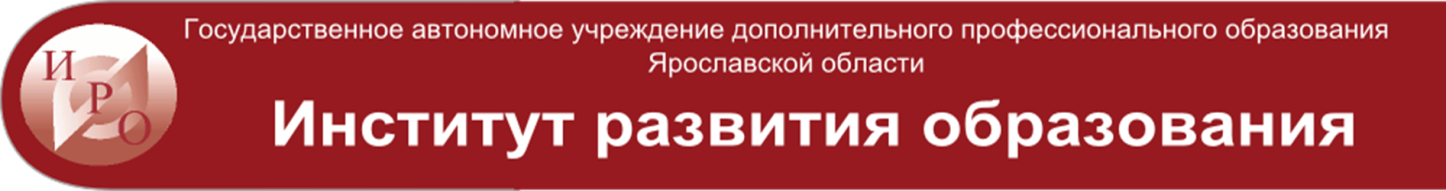 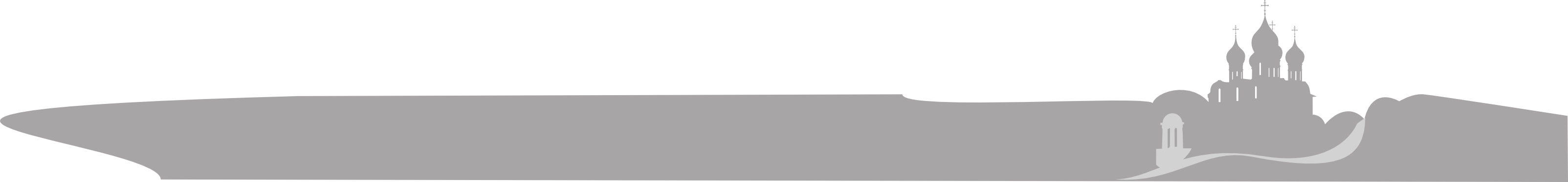 Ведущие мотивы деятельности:
4. Вознаграждение (зарплата)
Ведущие мотивы деятельности:
4. Вознаграждение (зарплата)
3. Результат («научил ребенка»)
Ведущие мотивы деятельности:
4. Вознаграждение (получил деньги)
3. Результат («научил ребенка»)
2. Страх («отберут нагрузку»)
Ведущие мотивы деятельности:
4. Вознаграждение (получил деньги)
3. Результат («научил ребенка»)
2. Страх («отберут нагрузку»)
1. Удовольствие («нравится учить»)
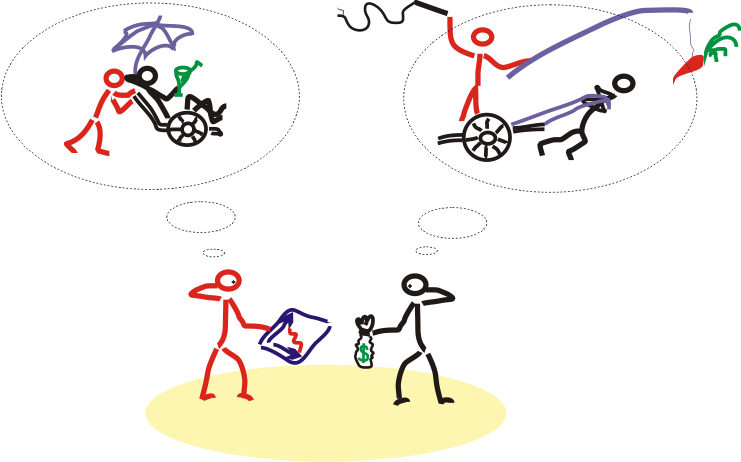 Управление мотивацией:
Либо вы управляете мотивацией; 
либо мотивация формируется стихийно, «как получится»

Что значит управлять мотивацией?:
Управление мотивацией:
Либо вы управляете мотивацией; 
либо мотивация формируется стихийно, «как получится»

Что значит управлять мотивацией?: формировать, поддерживать, изменять
Правила формирования мотивов
Мотивы могут быть не очевидны
Мотивы могут быть неосознанными
Мотивы могут быть неустойчивыми
Чем разнообразнее мотивы, тем разнообразнее будет деятельность педагога.
Алгоритм формирования мотивации:
Задавать образцы позитивного поведения (участие в конкурсах и проектах, саморазвитие, отказ от вредных привычек, участие в общественной жизни).
Изучить потребности сотрудников (анкетирование, беседа, социологический анализ)
Поддерживать разнообразие мотивов (сочетать материальные и не материальные стимулы; чередовать волевые, социальные, материальные и эмоциональные стимулы).
Последовательно создать систему стимулирования (последовательный учет поощрений). 
Понимать, что лень – это природный закон экономии сил. Лень естественна и физиологически обоснована.
Помнить то, что базовые признаки проявления несоответствующей мотивации (нарушение адаптации): болезни, агрессия, скука, хроническая усталость. 
Переходить от стимулирования к мотивированию. 
За идею сотрудник сделает больше, чем за деньги и похвалу!
Примеры действий руководителя образовательной организации,
  улучшающих мотивацию сотрудников:
Четкое распределение обязанностей и приведение в соответствие с размером вознаграждения. 
Подача личного примера (пример: лично выйти на субботник).
Проведение внутренних состязаний (пример: конкурс «Самый классный классный»).
Поощрение повышения квалификации (курсы ПК как вознаграждение).
Изготовление Доски почета не только обучающихся, но и сотрудников.
Создание долгосрочной перспективы для сотрудников (пример: привлечь неработающих пенсионеров к написанию историю школы).
Усиление социального стимулирования (пример: выставка «хобби наших педагогов).
Активное поощрение участия педагогов в конкурсах.
Укрепление ощущения защищенности (пример: поддерживать деятельность школьного профсоюза).
Поддержка корпоративной культуры: традиций, ритуалов, ценностей.
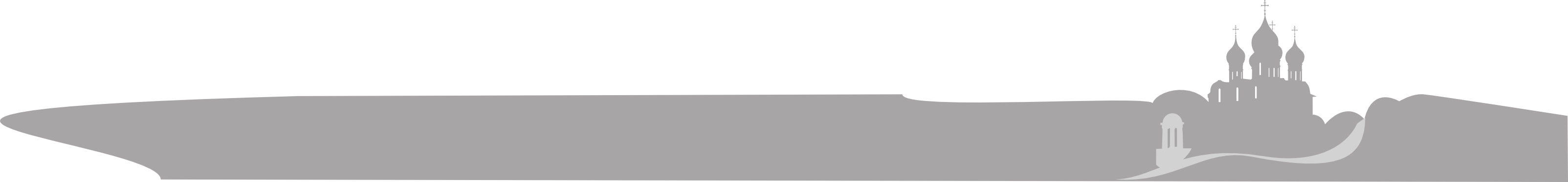